I’m Good At (Famous People)
Rules
There are pictures of celebrities.  

Students must guess what they will say.

They must use the target language
“I’m good at ______________”
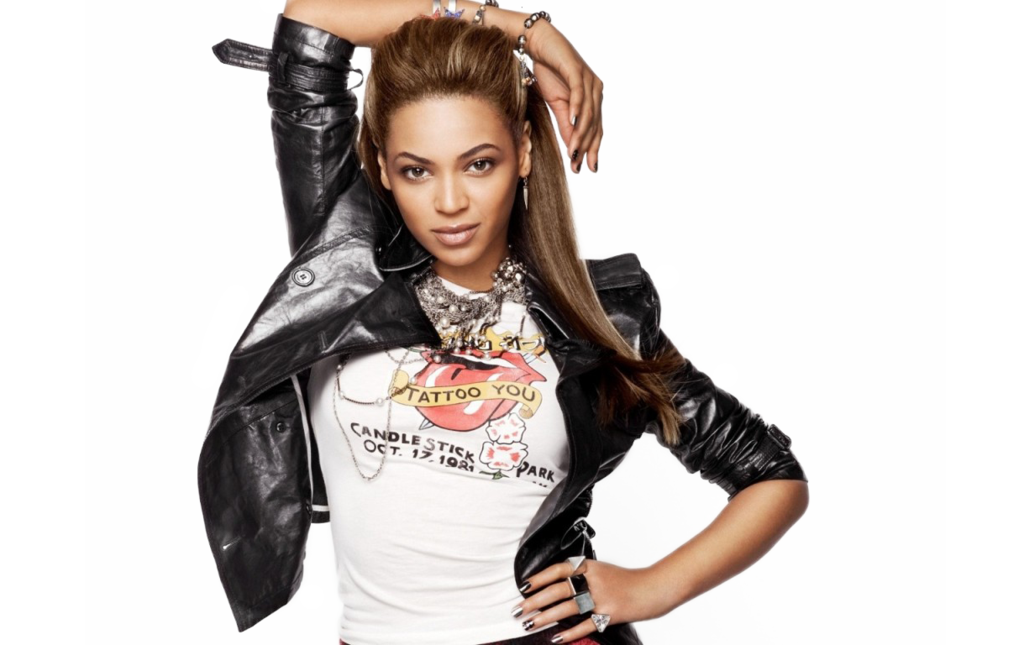 I’m good at singing.
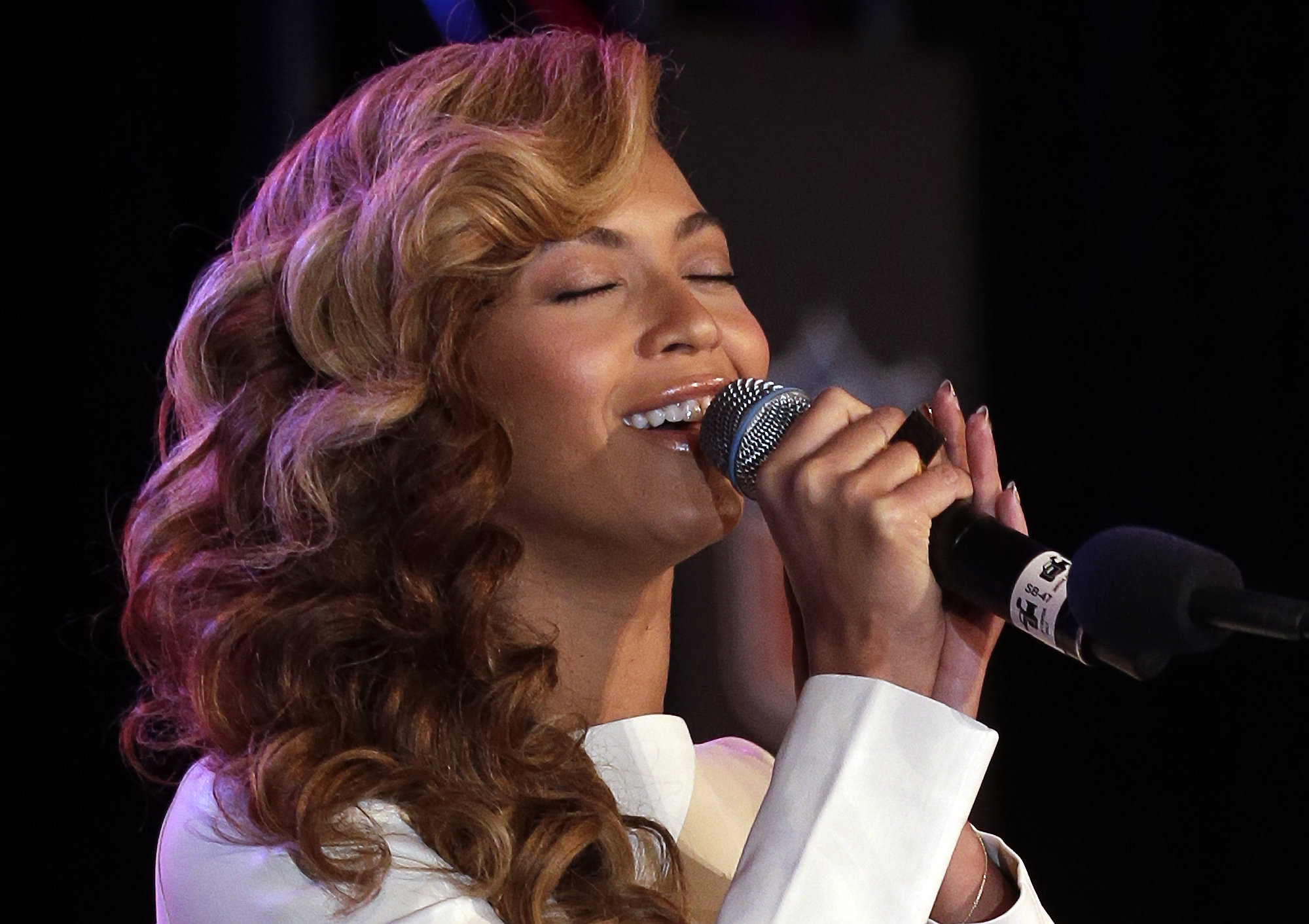 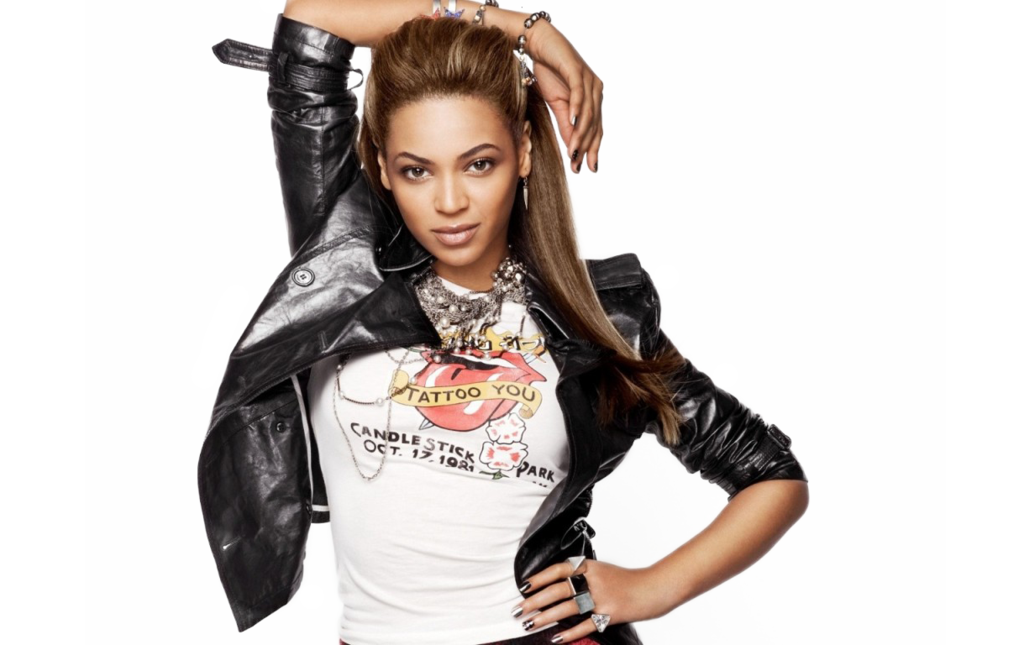 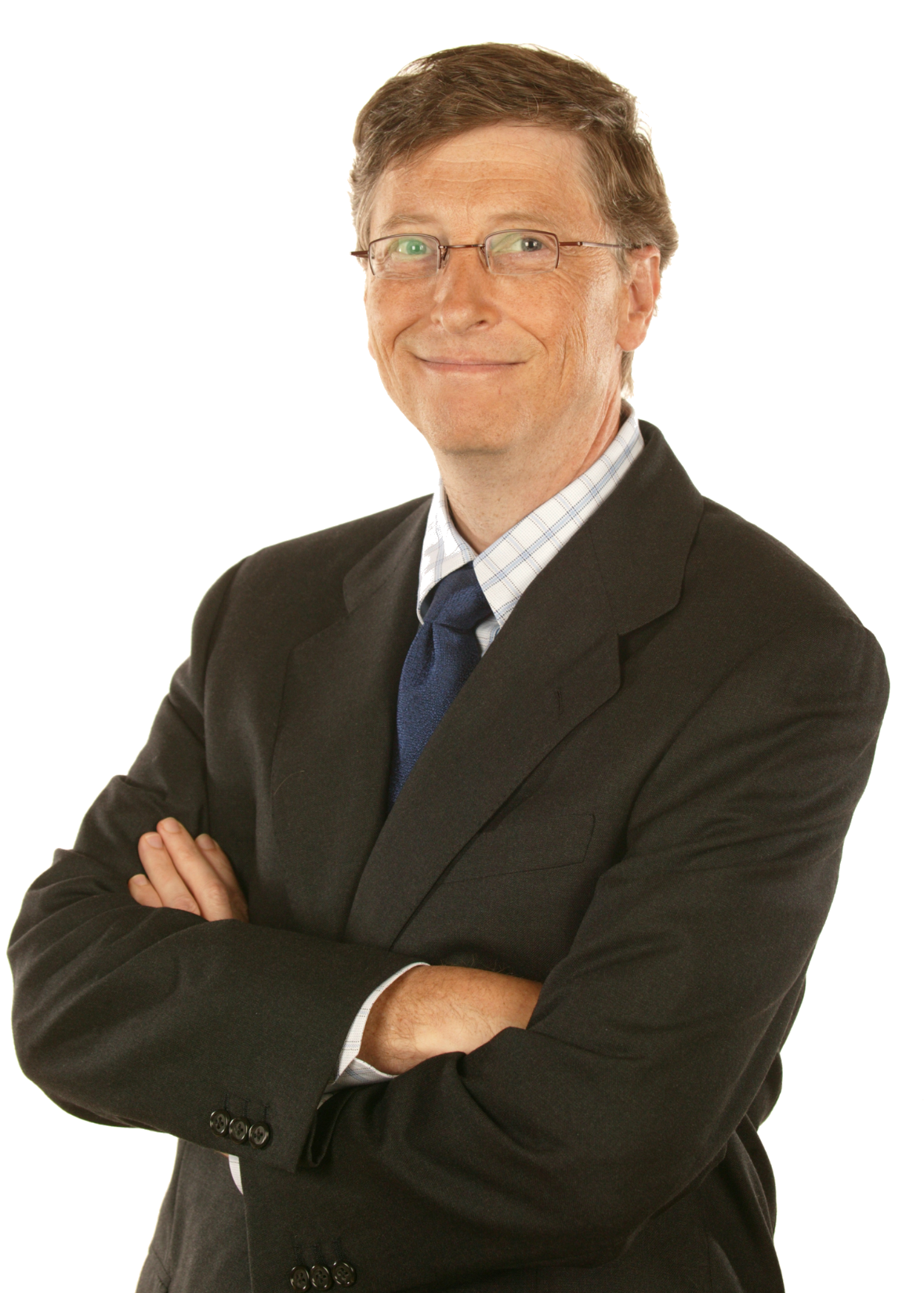 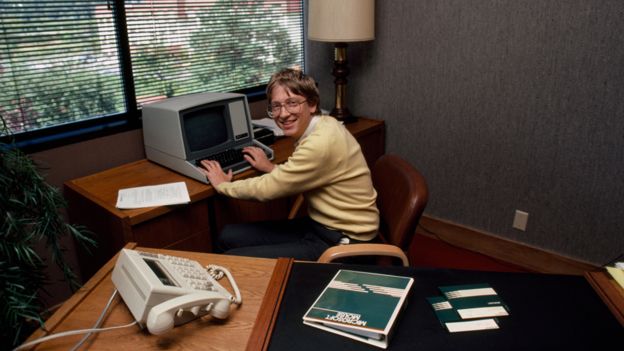 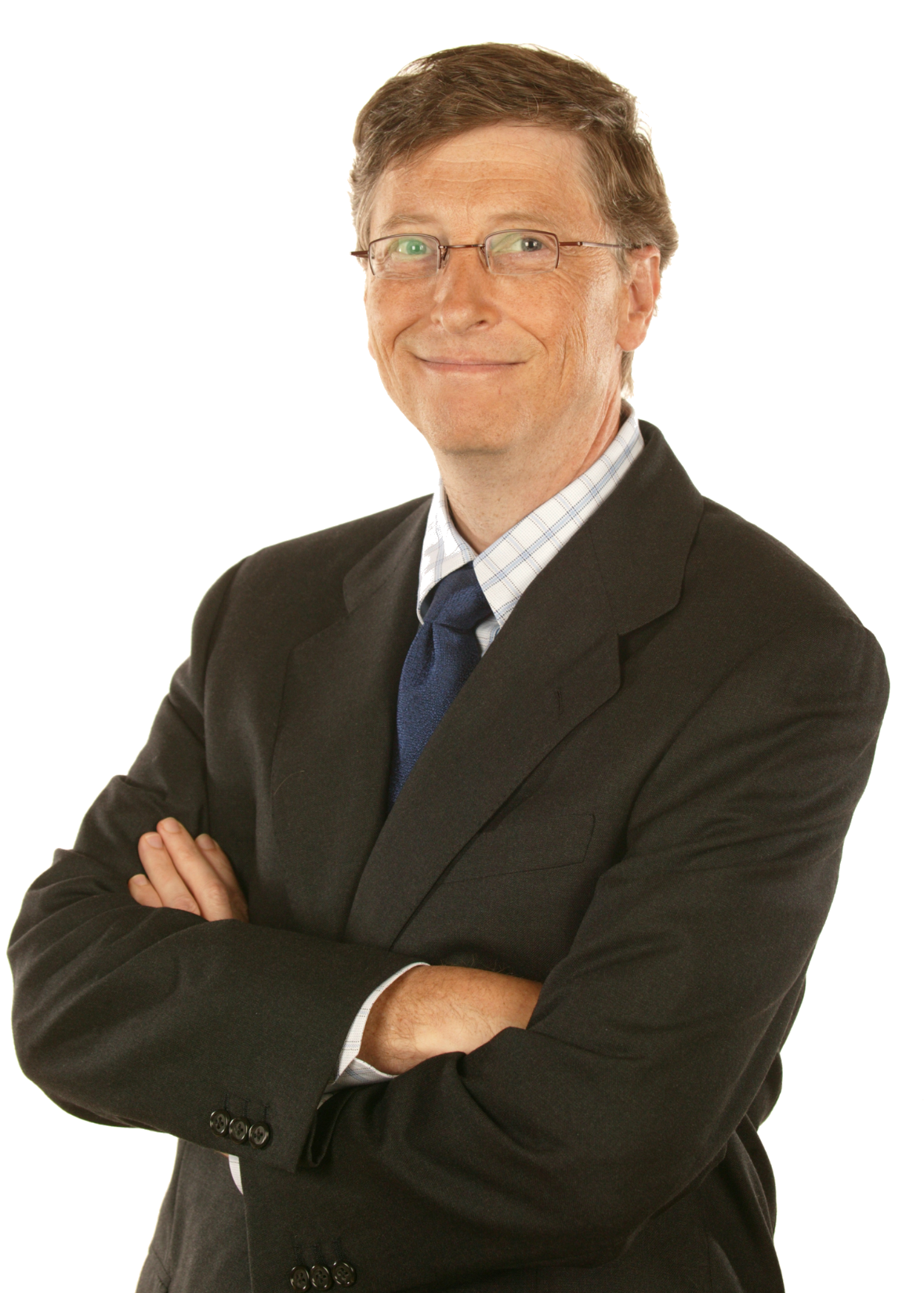 I’m good at computer programming.
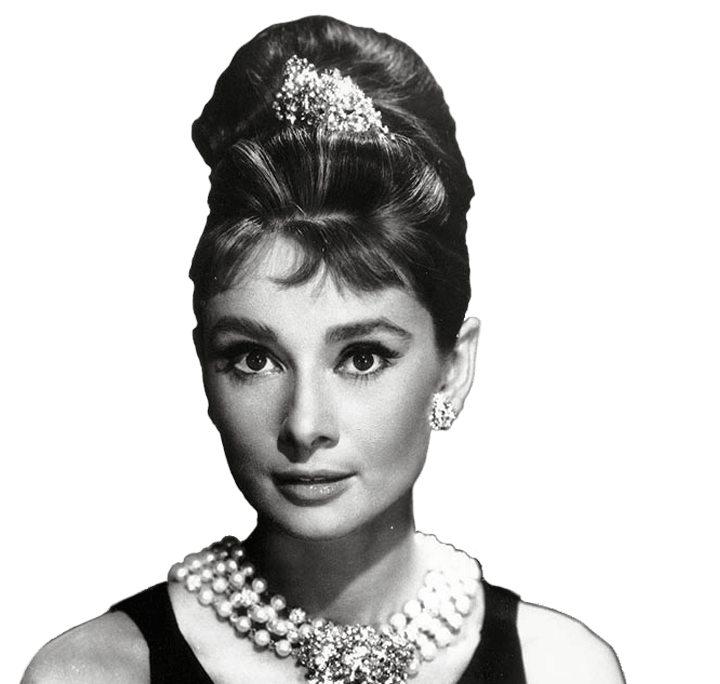 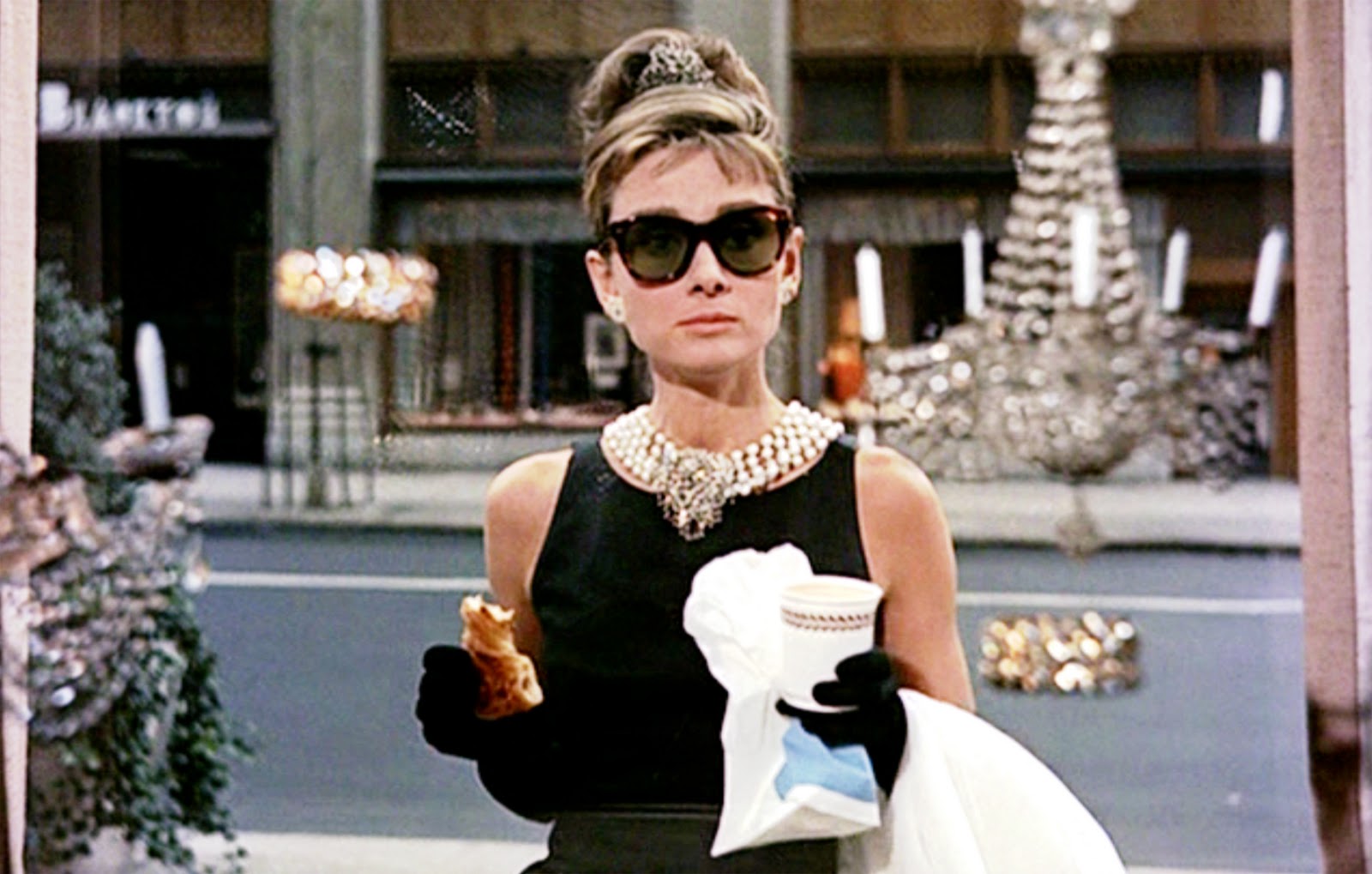 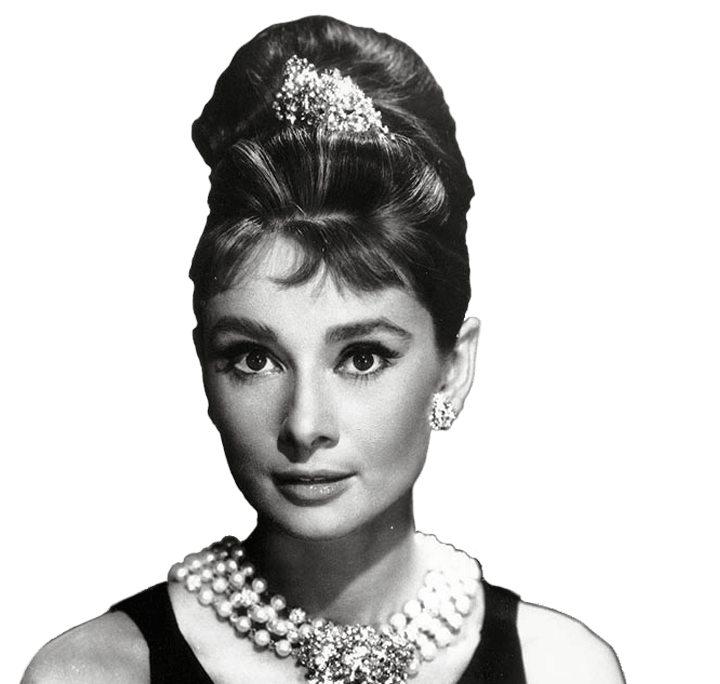 I’m good at acting.
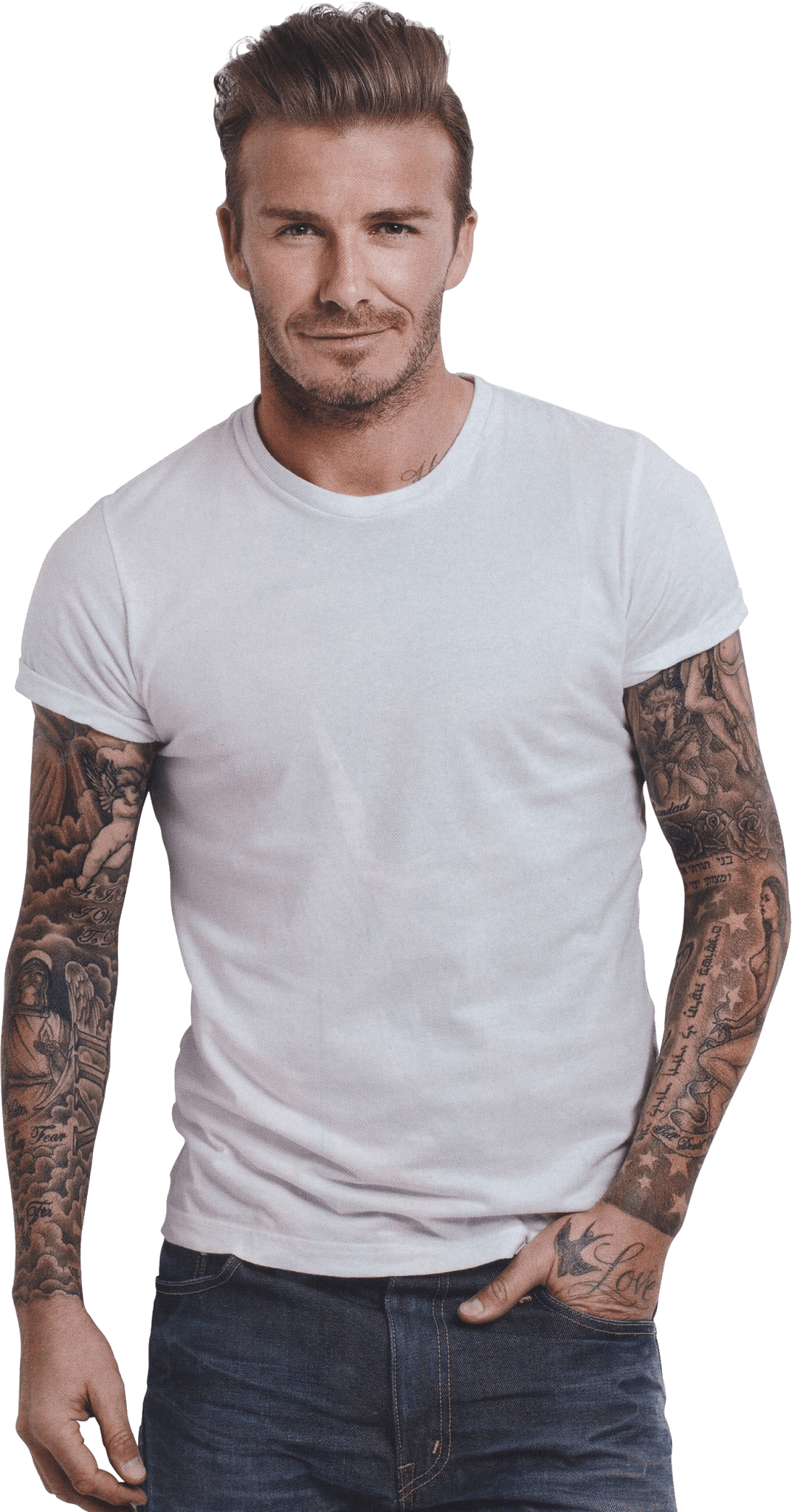 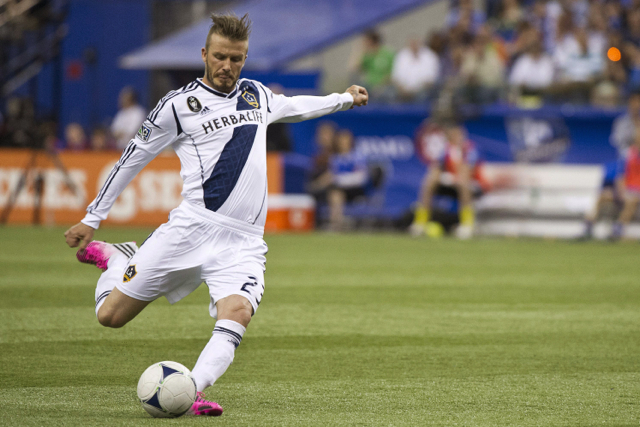 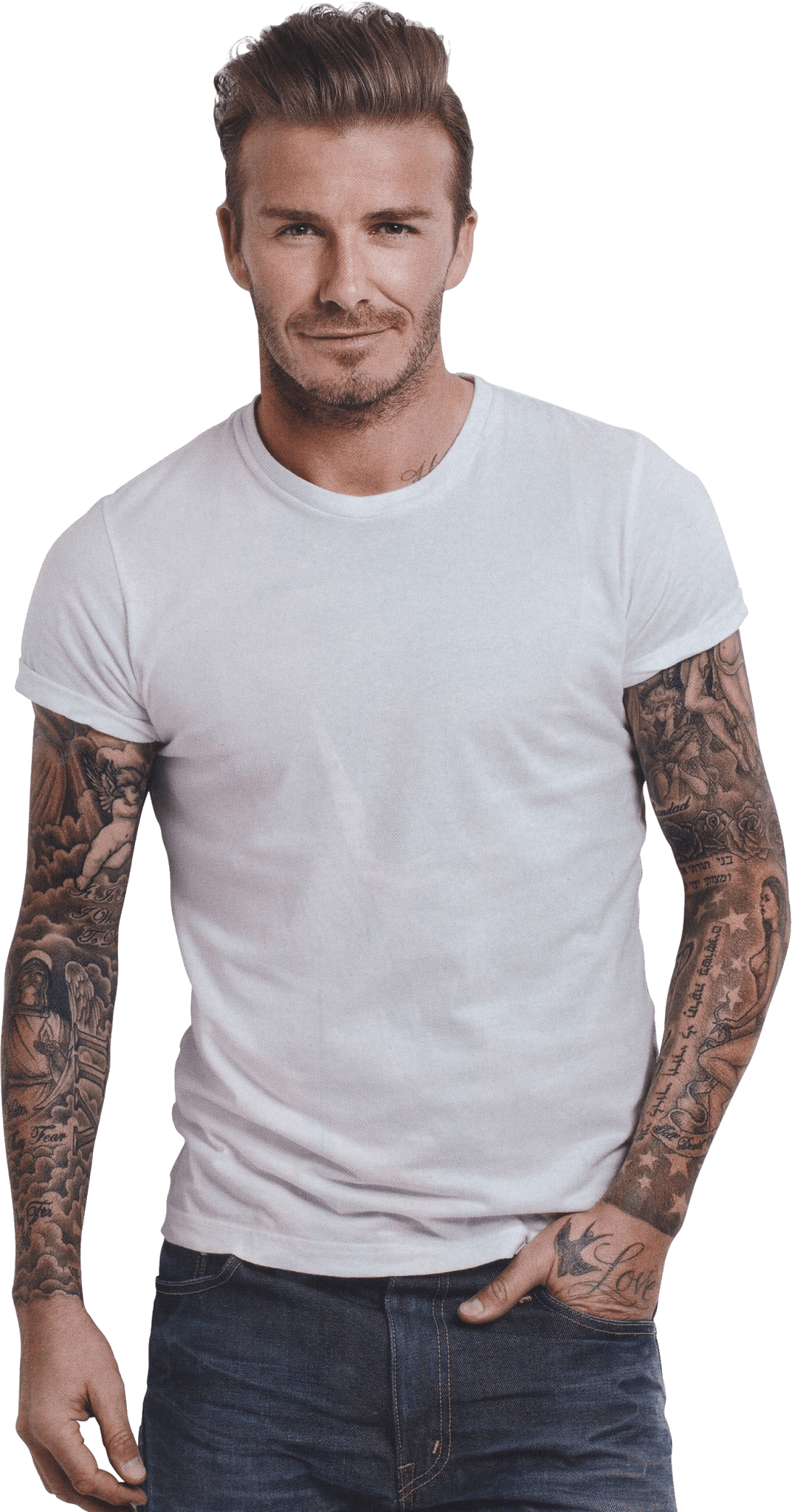 I’m good at playing soccer.
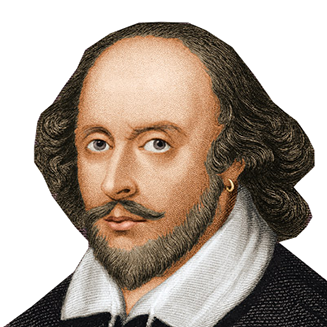 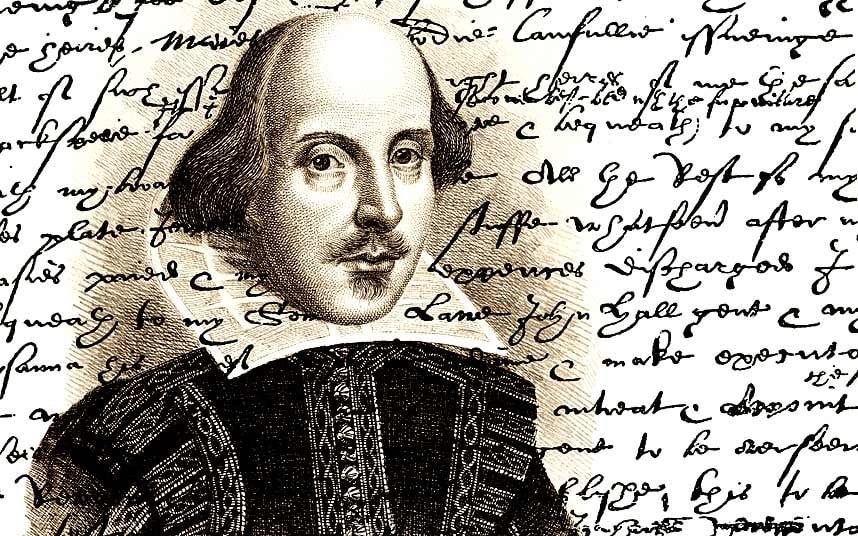 I’m good at writing.
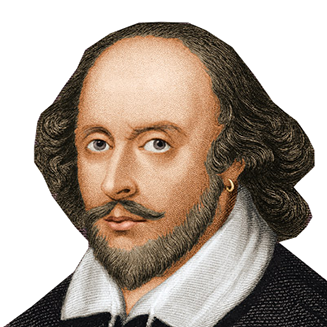 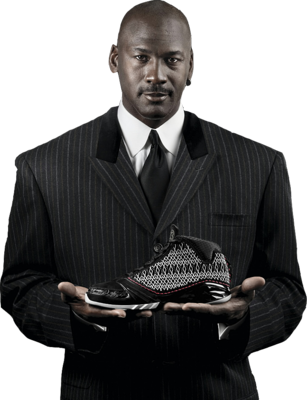 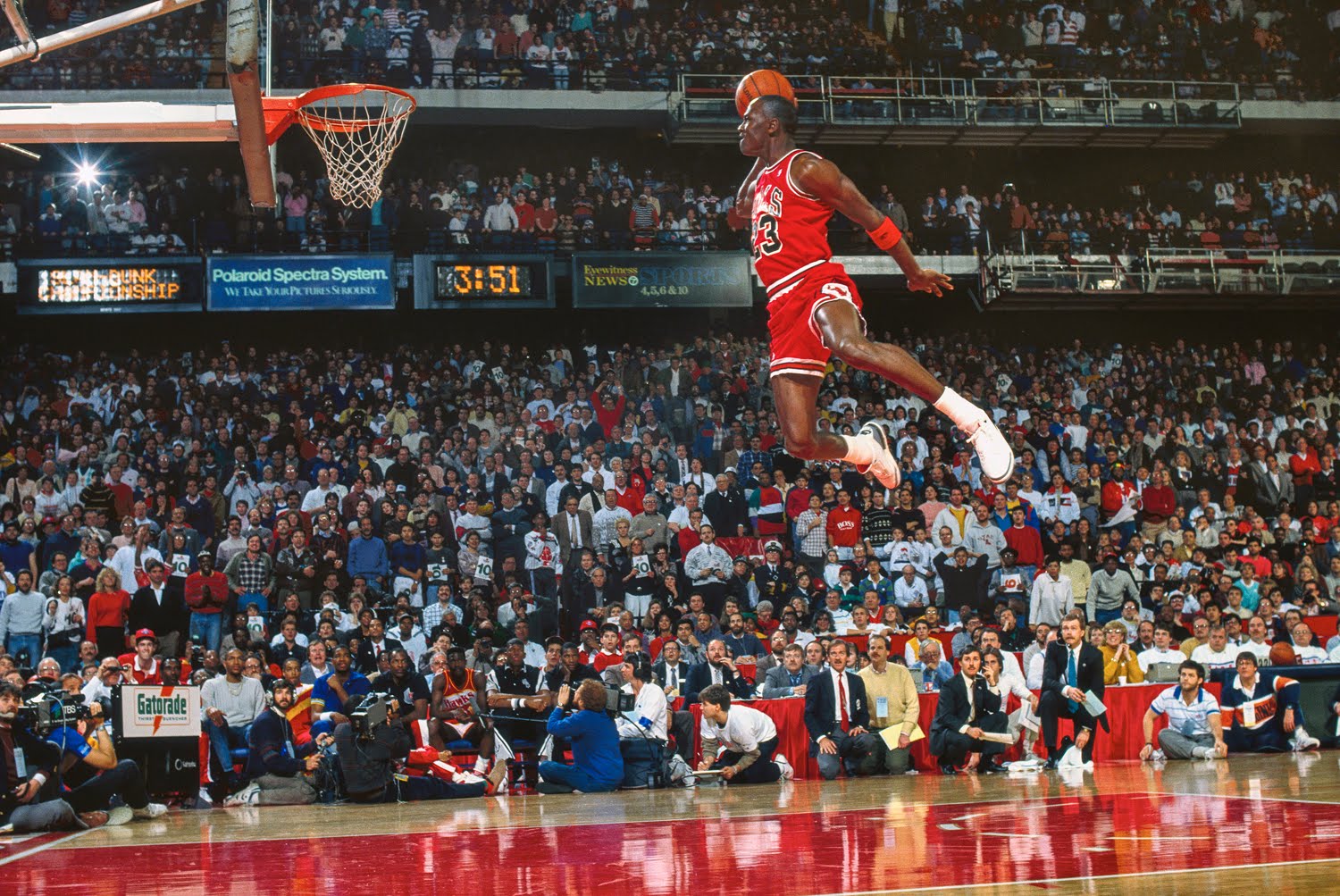 I’m good at playing basketball.
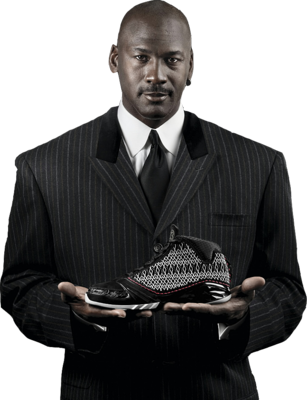 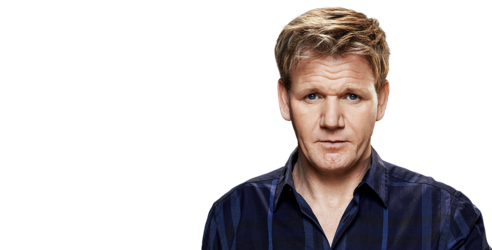 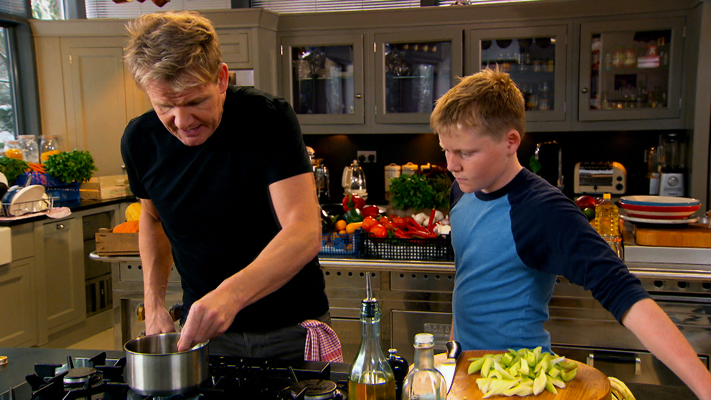 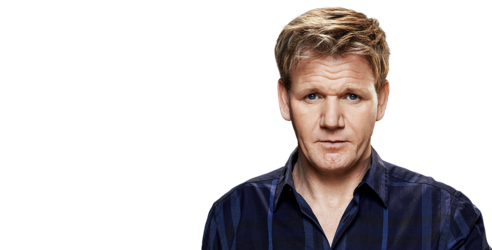 I’m good at cooking.
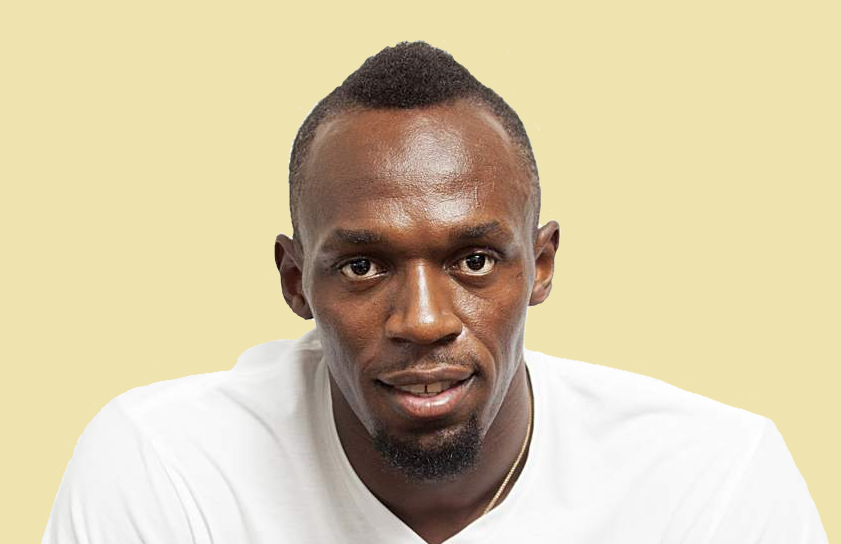 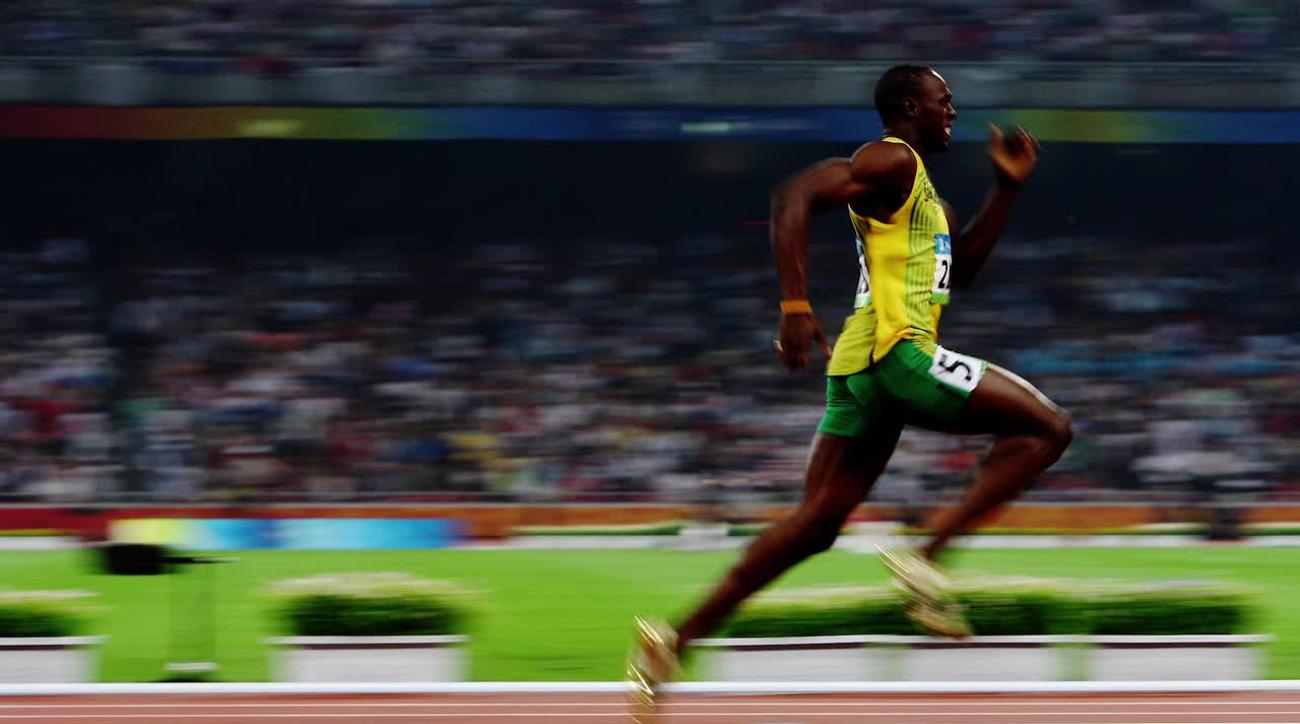 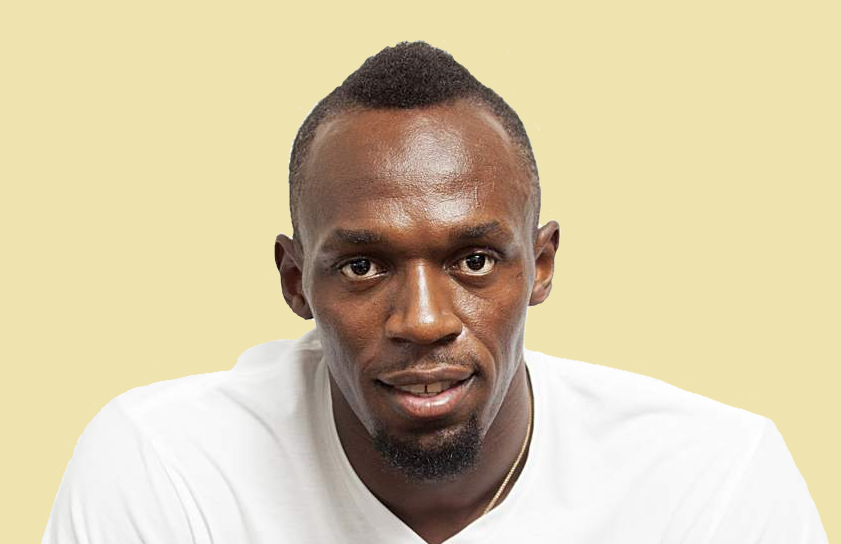 I’m good at running.
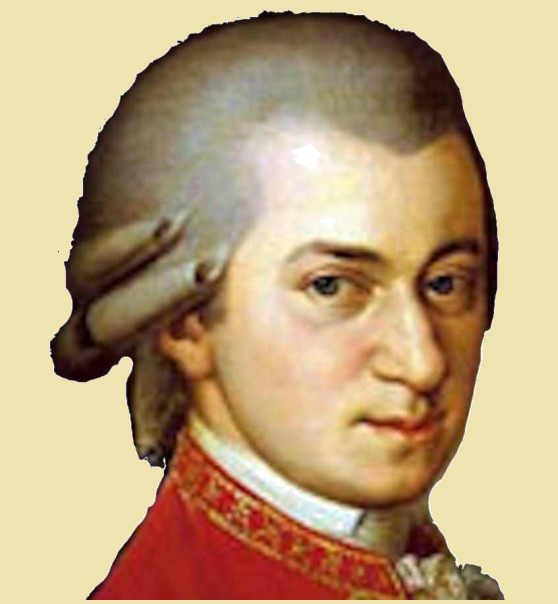 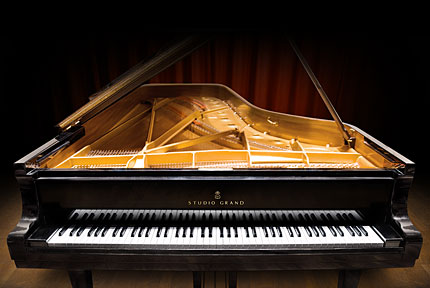 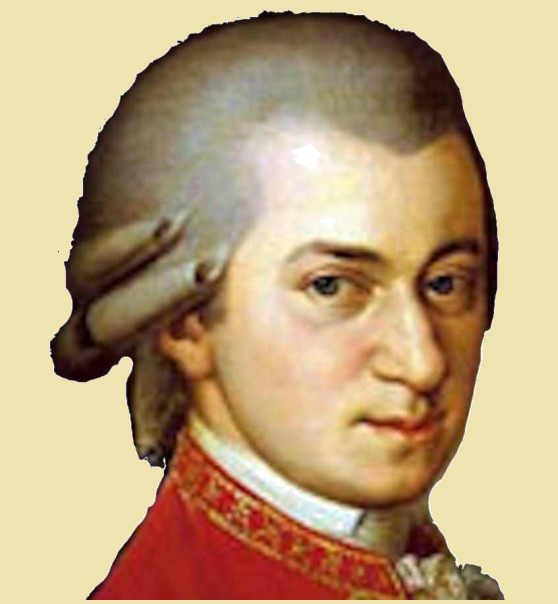 I’m good at playing piano.
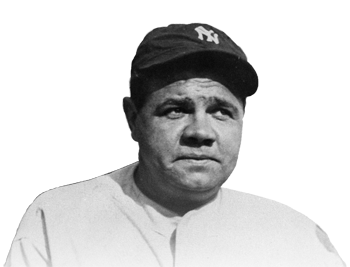 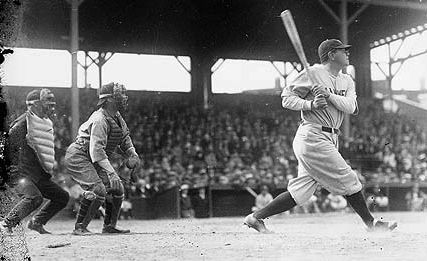 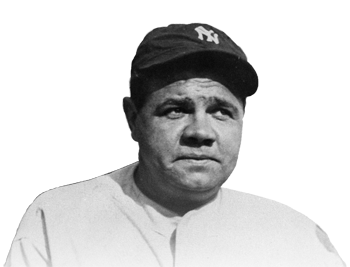 I’m good at playing baseball.
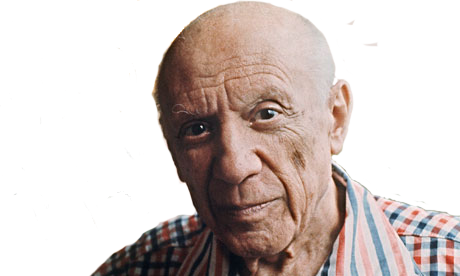 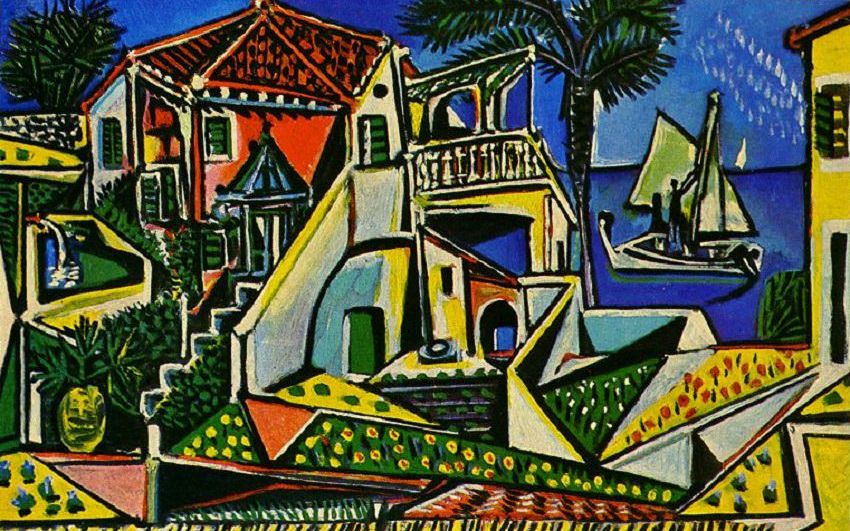 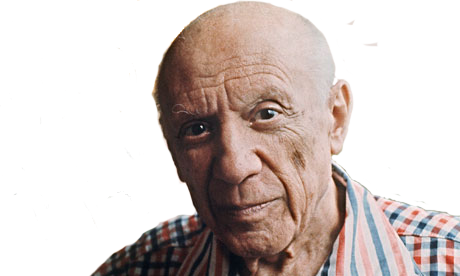 I’m good at painting.
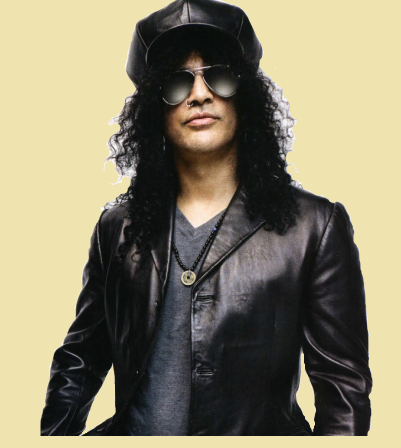 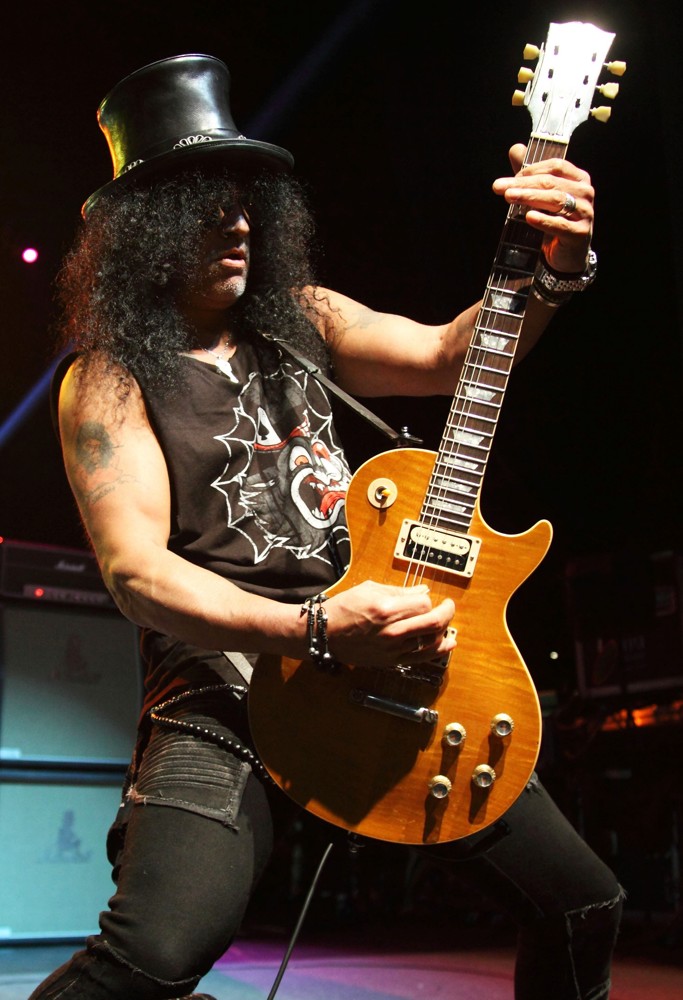 I’m good at playing guitar.
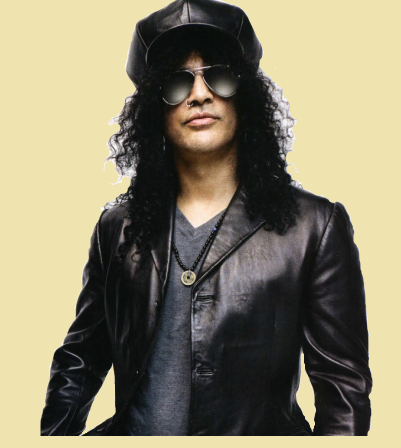 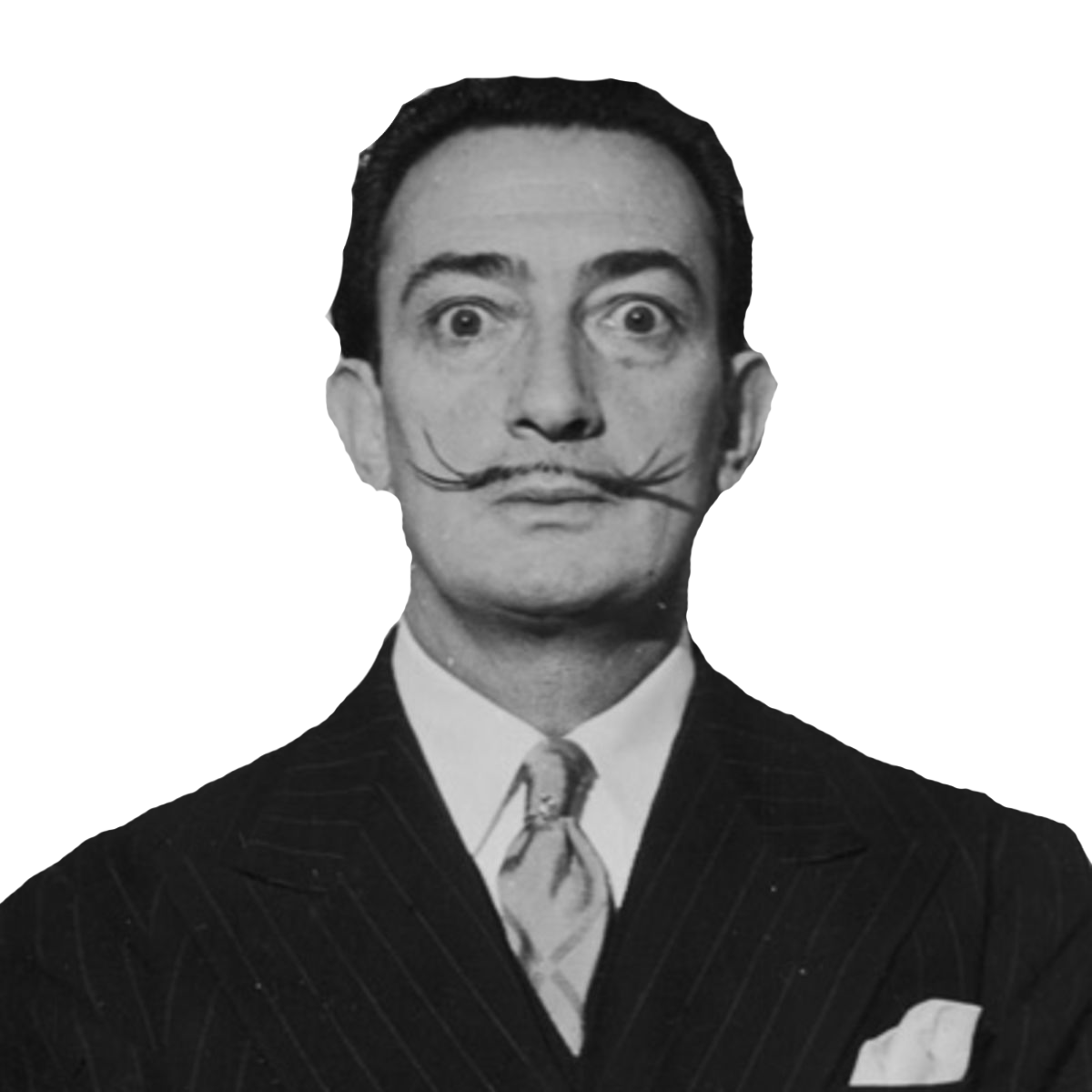 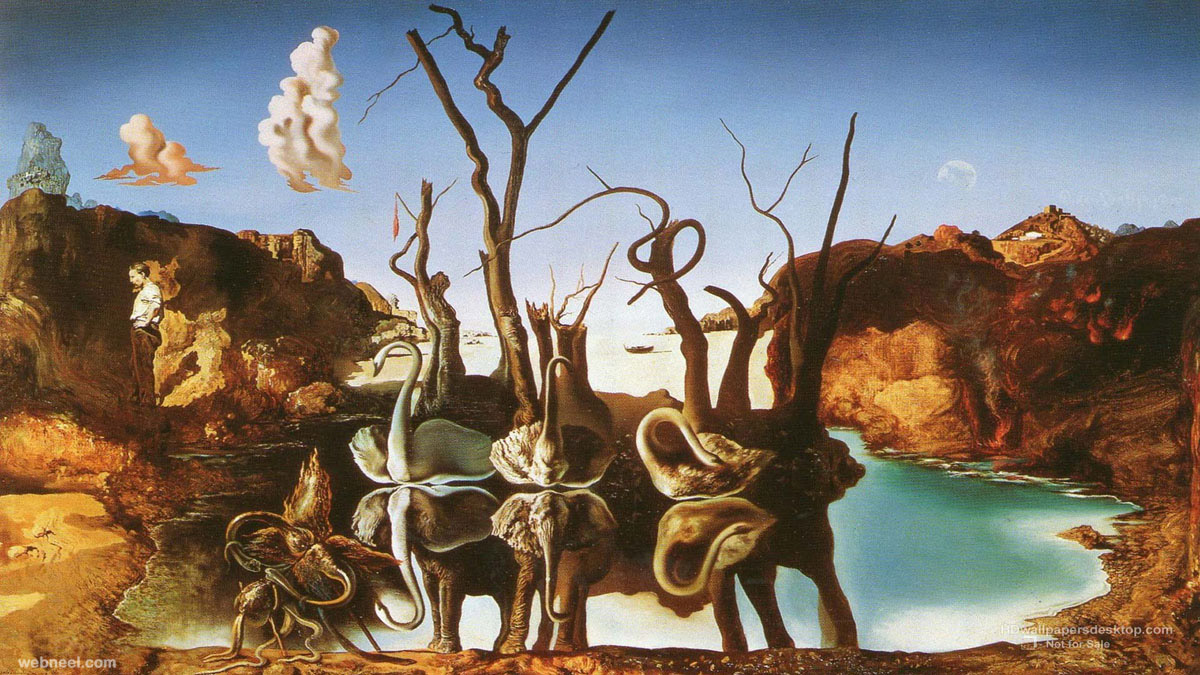 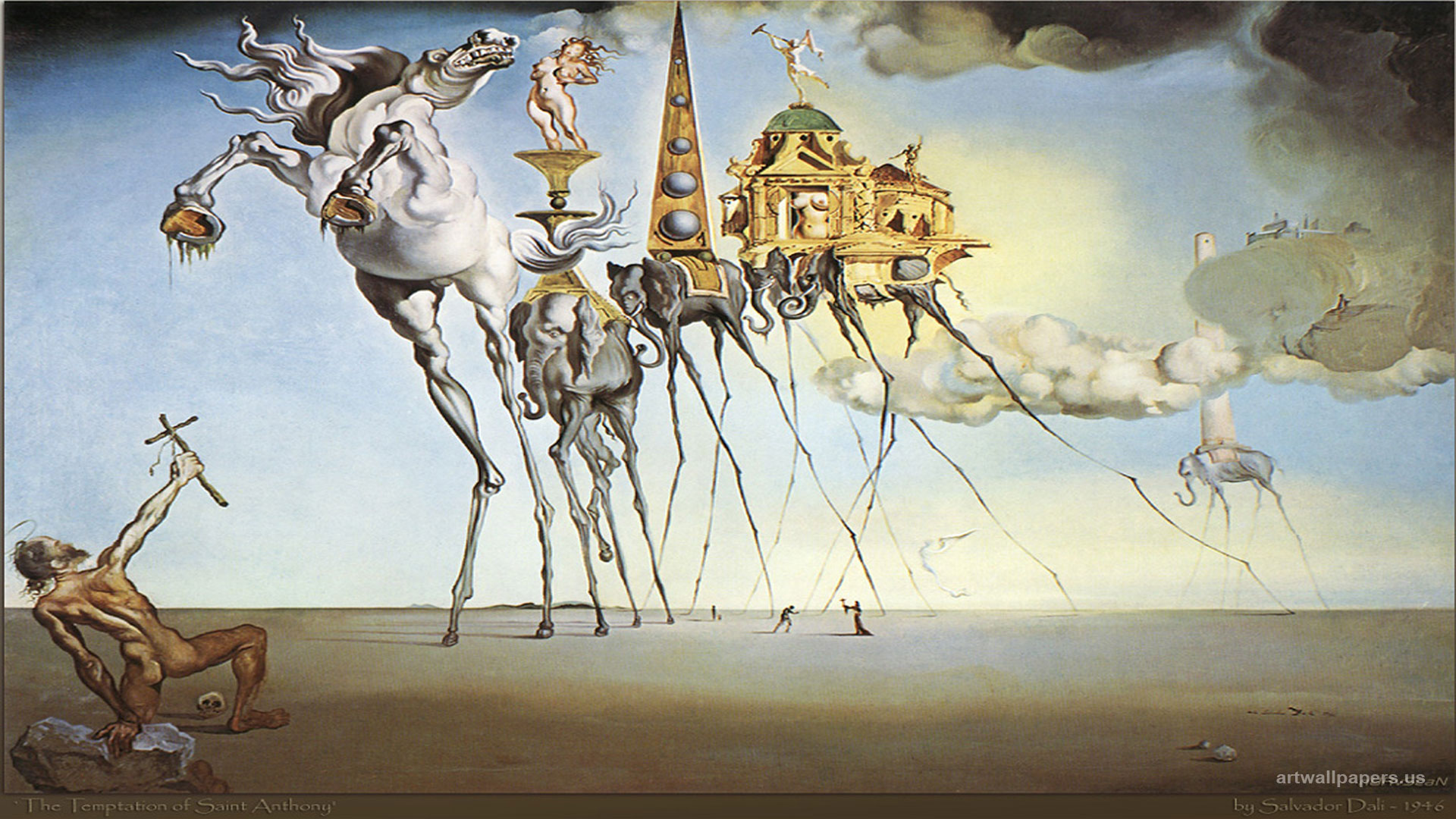 I’m good at painting.
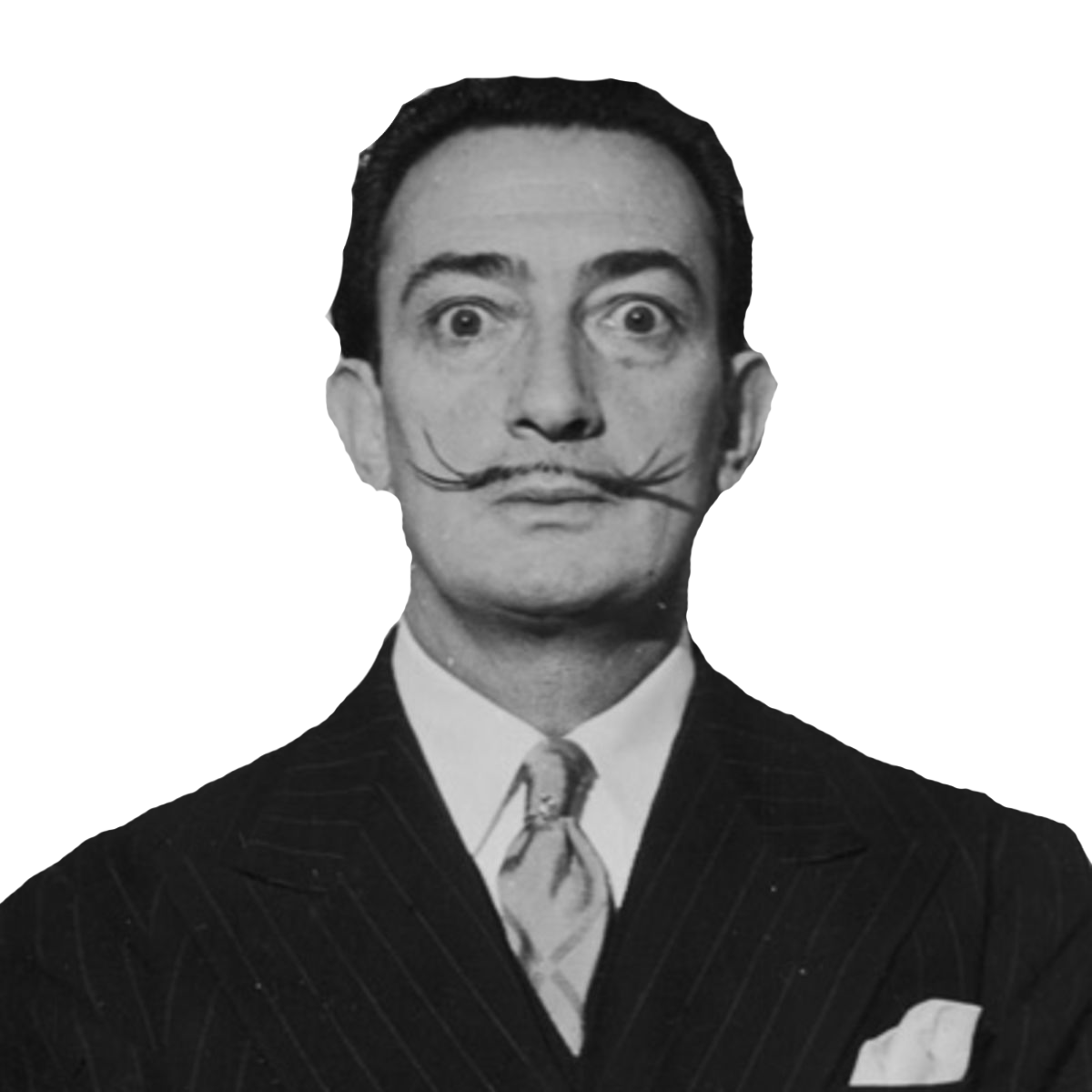 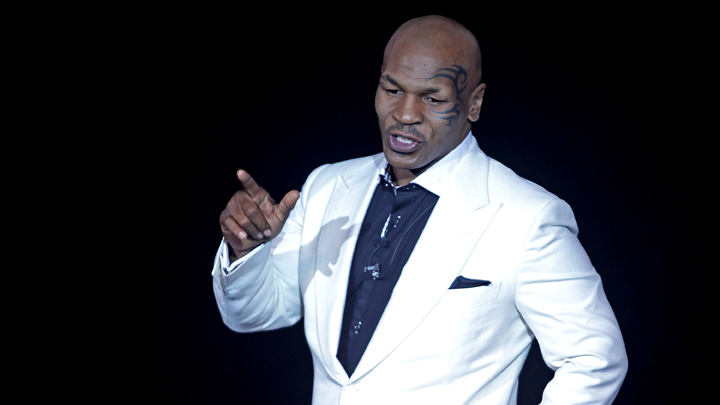 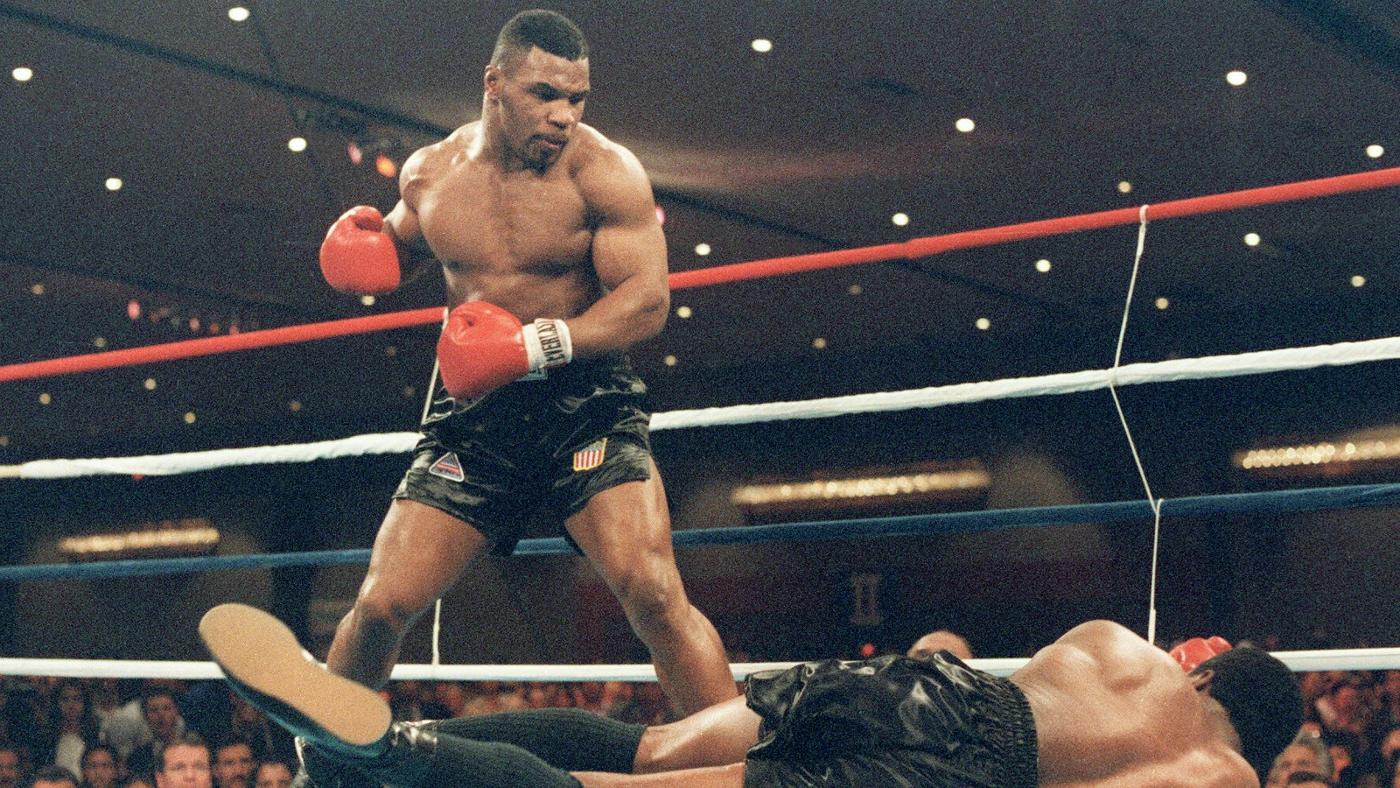 I’m good at boxing.
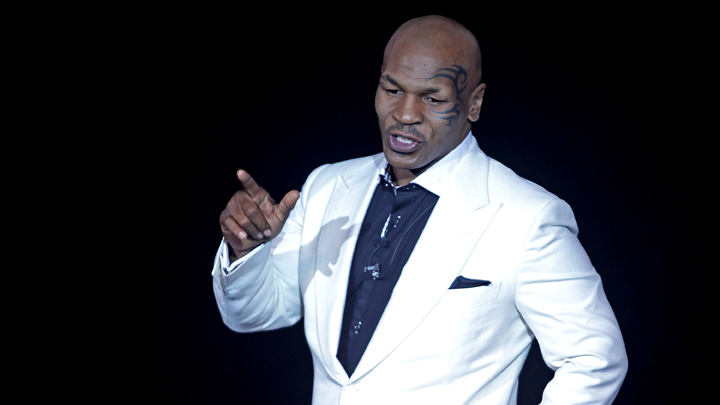 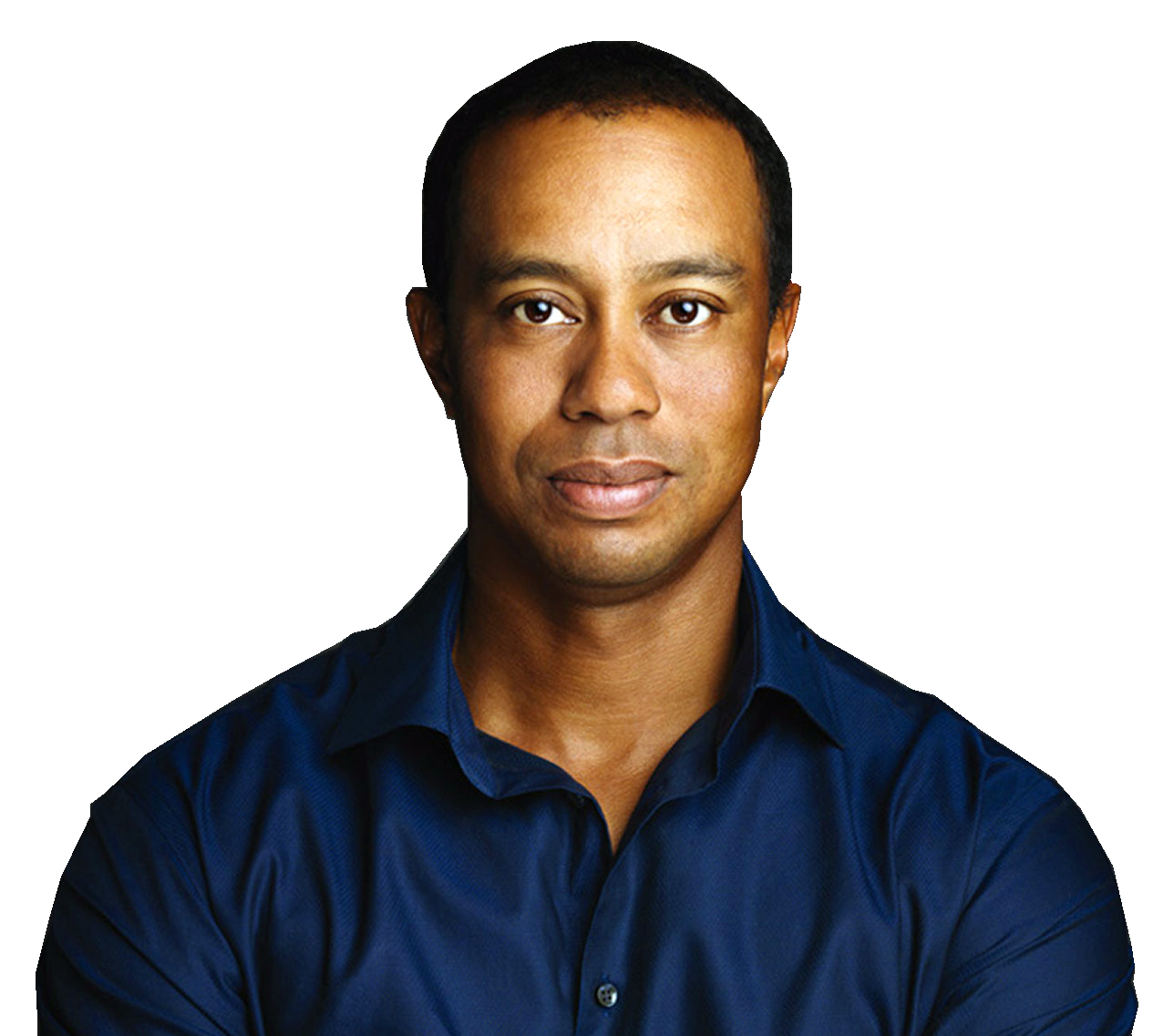 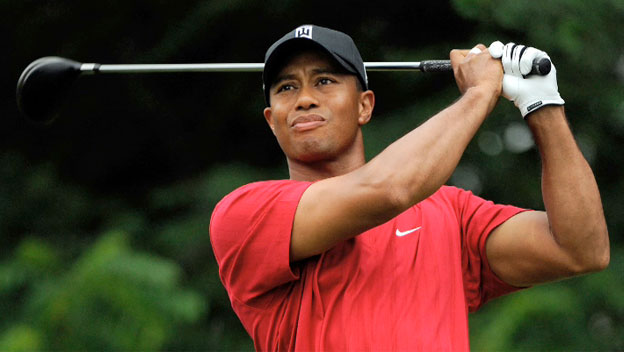 I’m good at golfing.
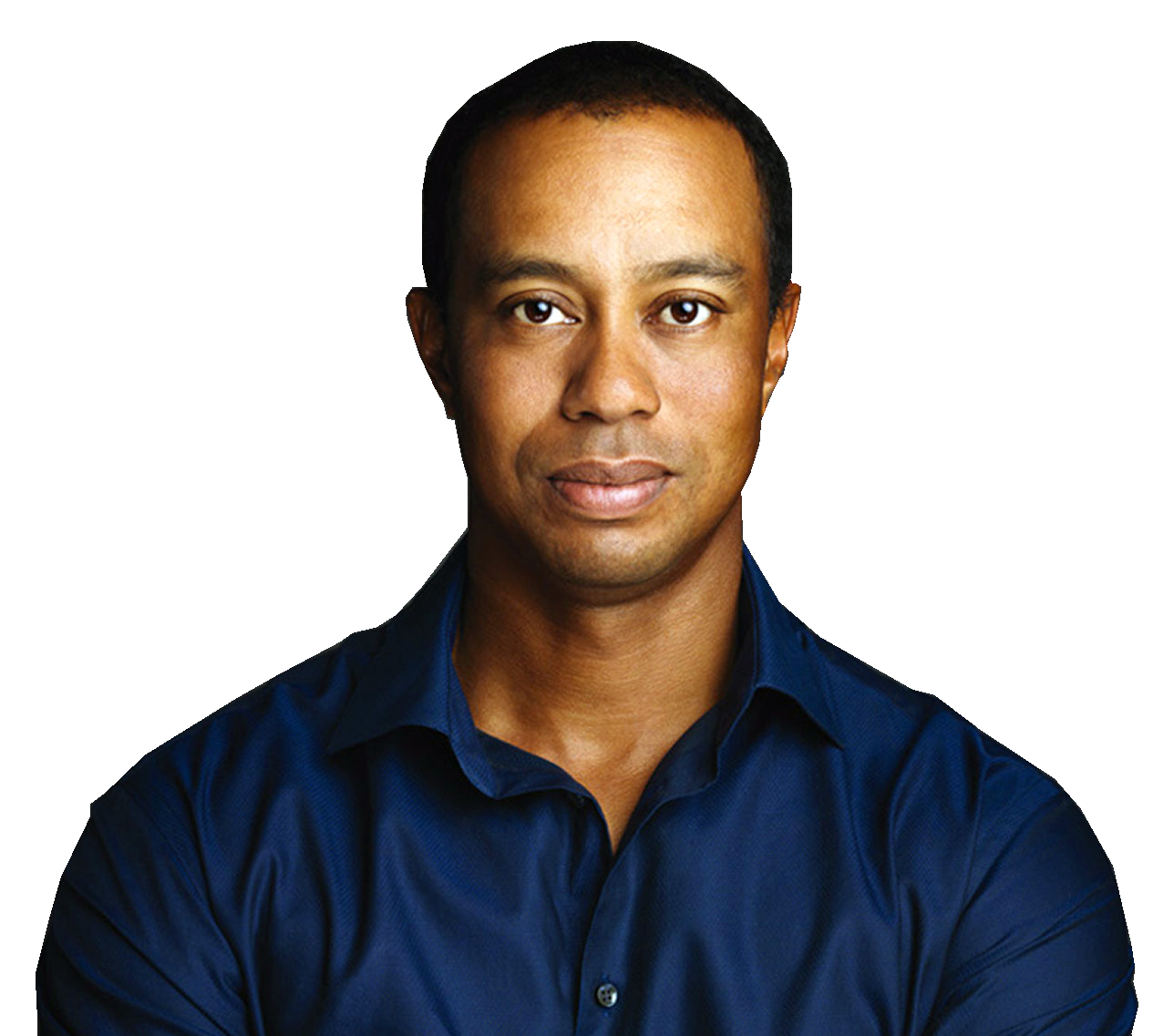 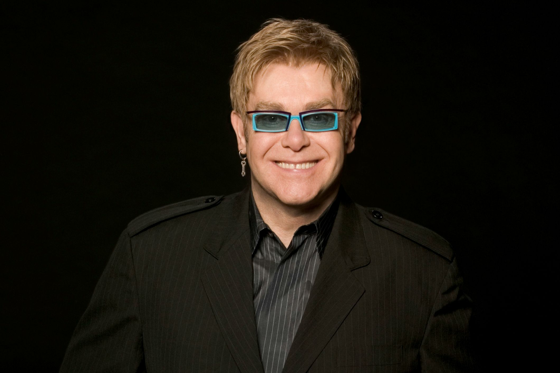 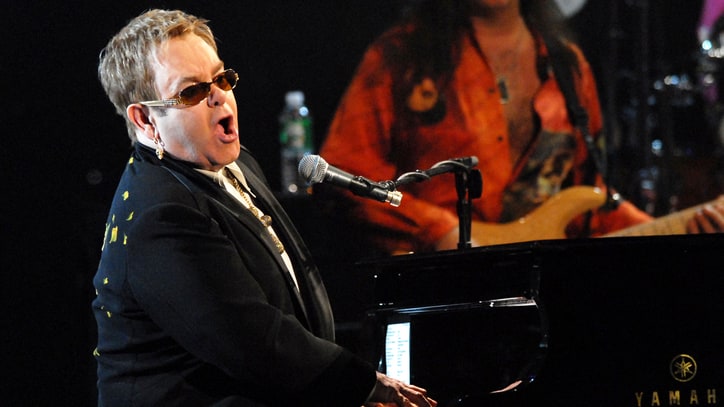 I’m good at singing.
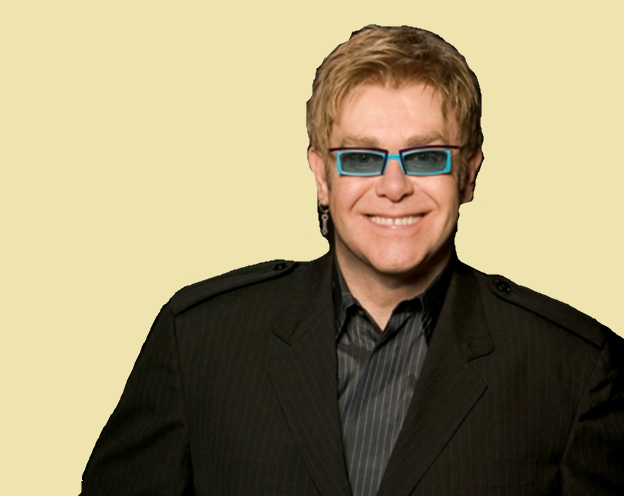 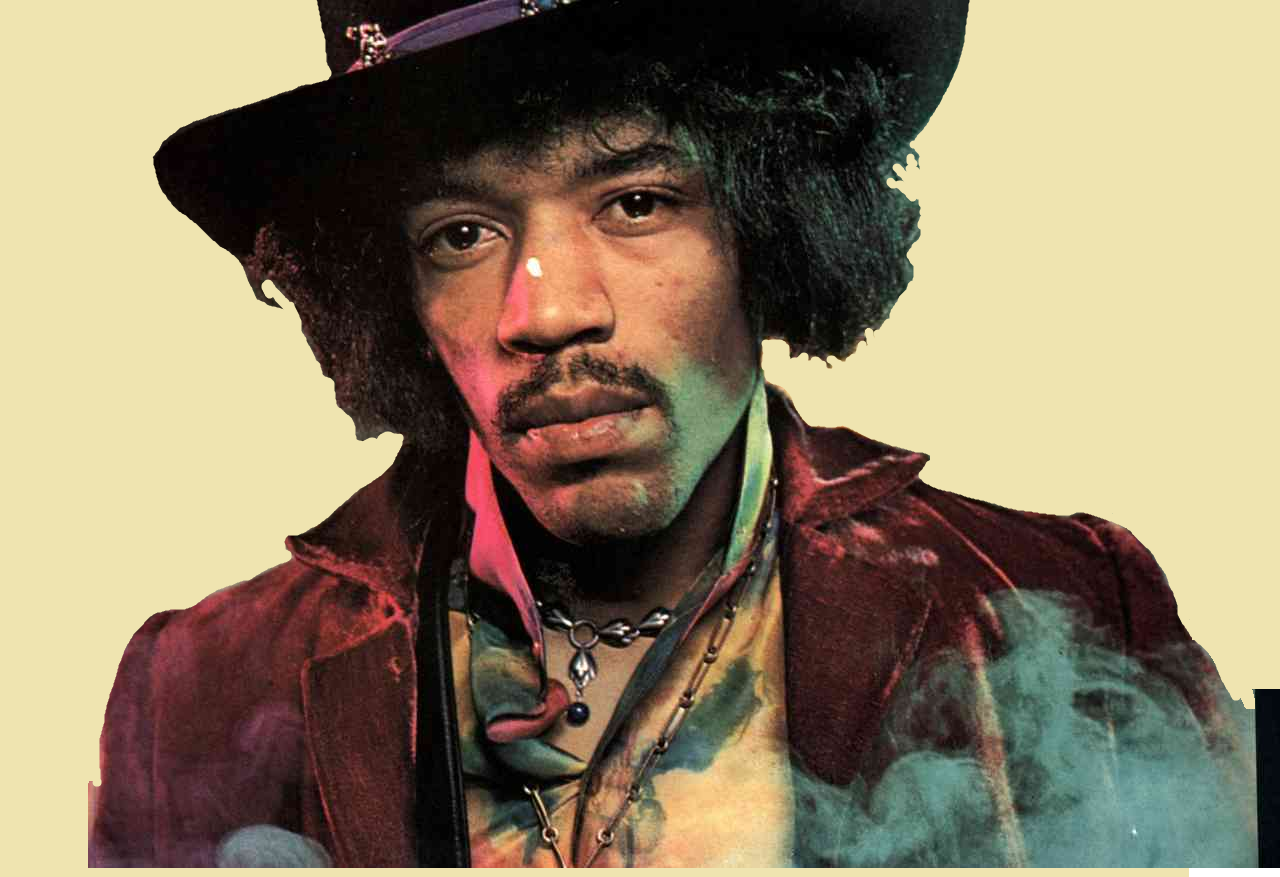 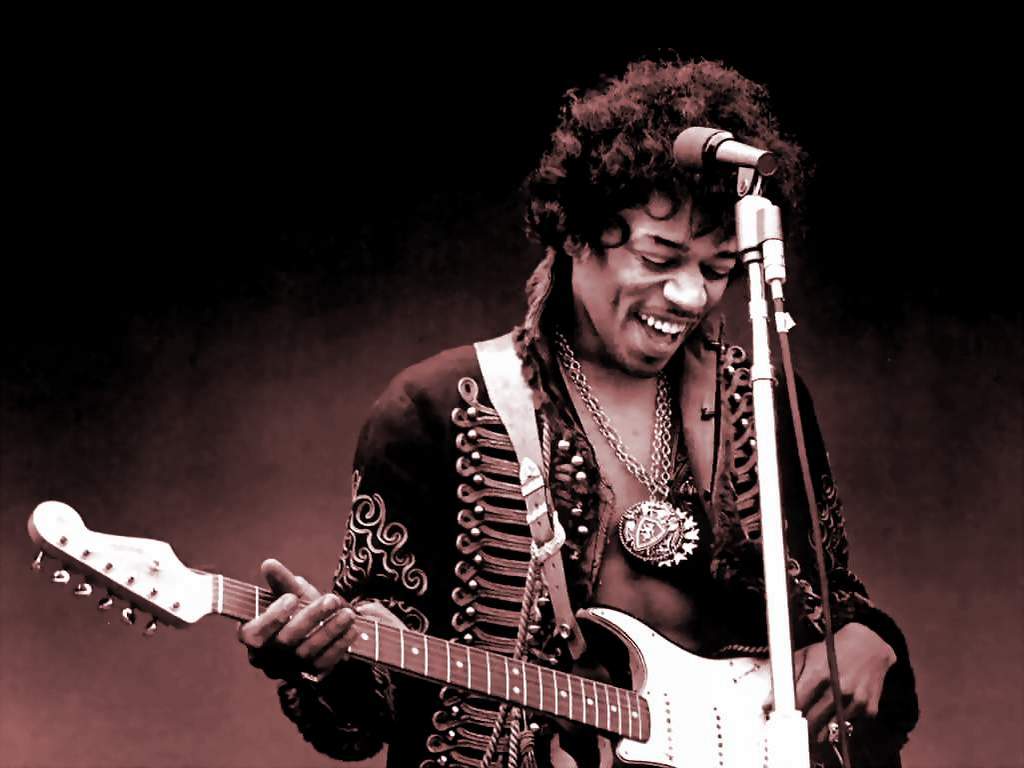 I’m good at playing guitar.
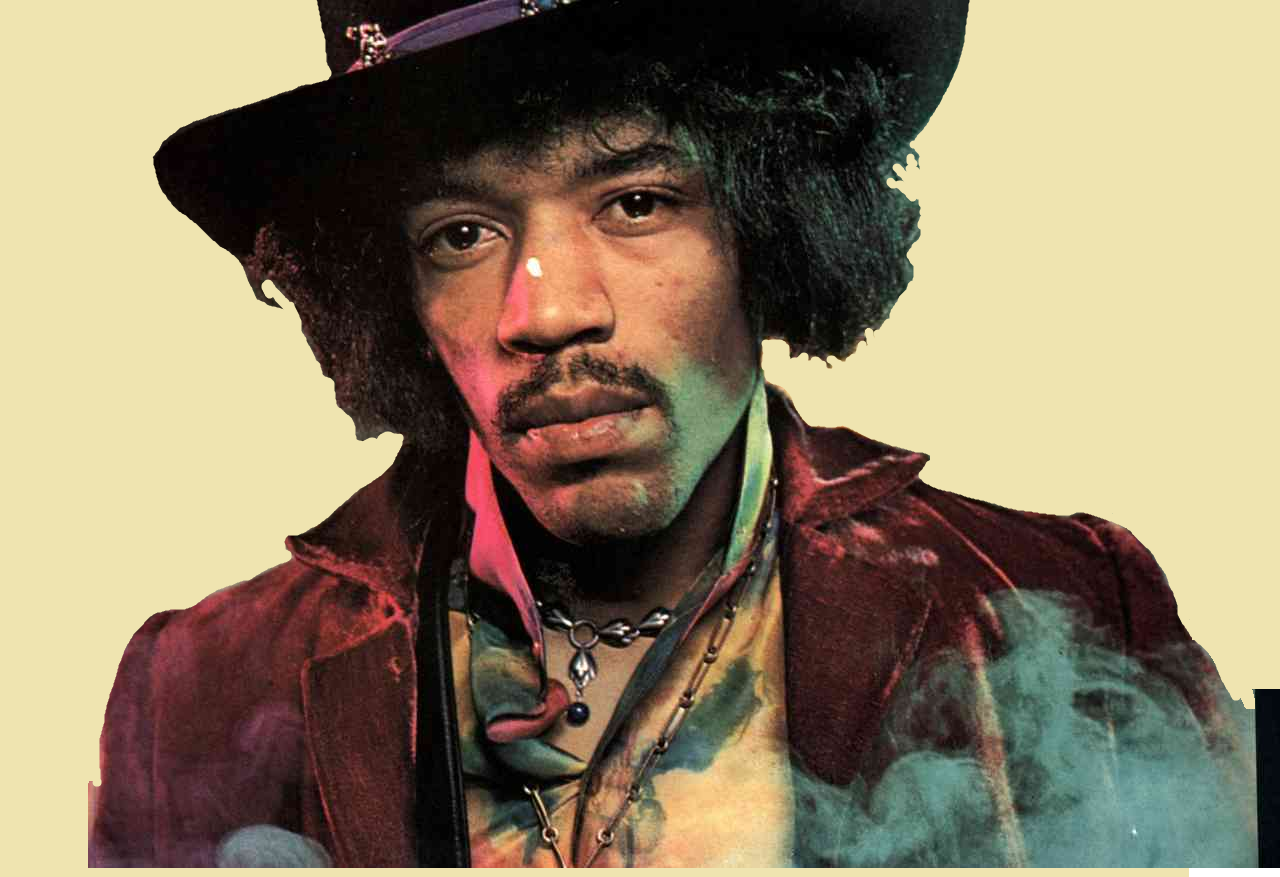